Serrures à combinaison
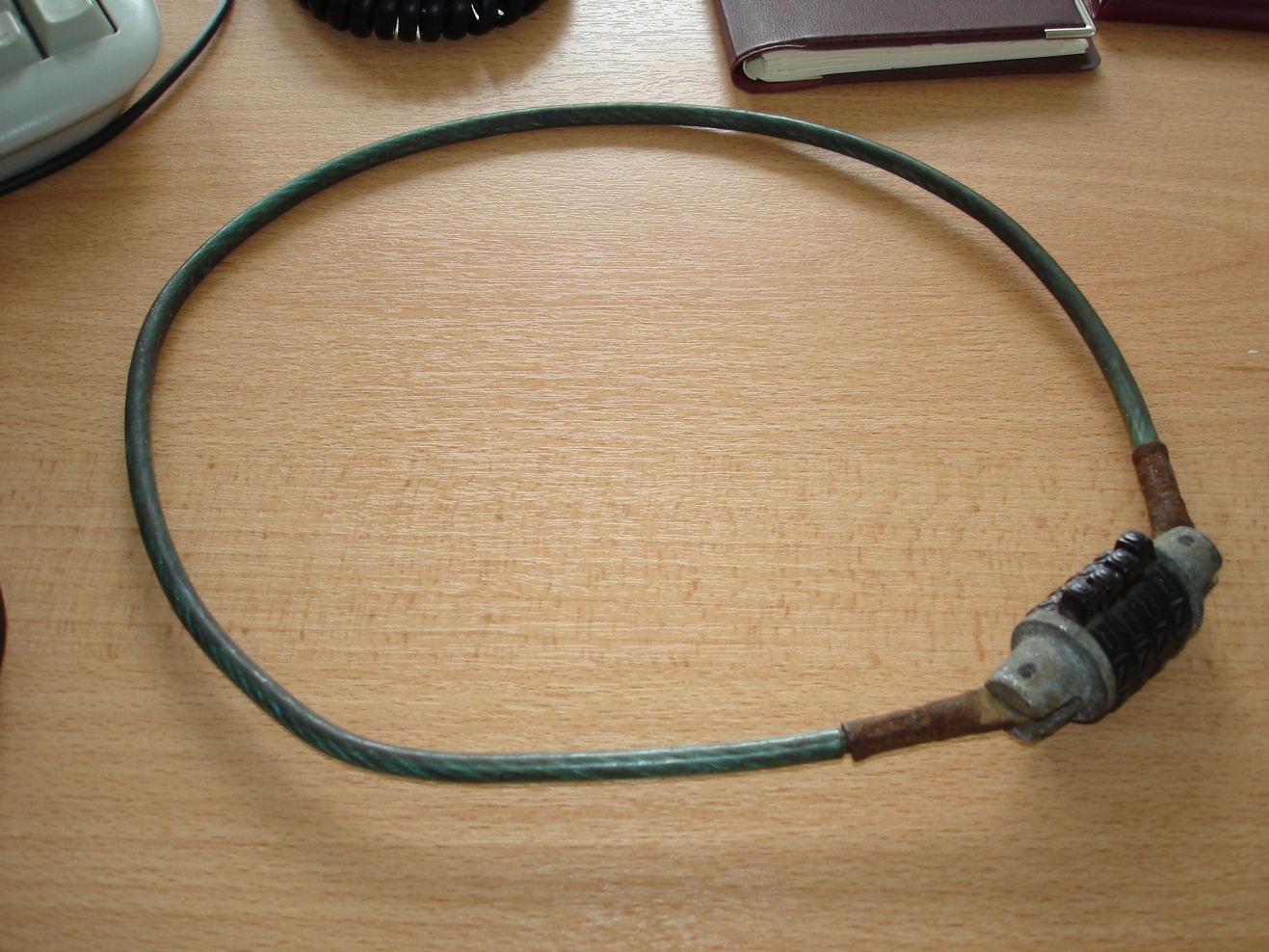 Vieux cadenas de bicyclette
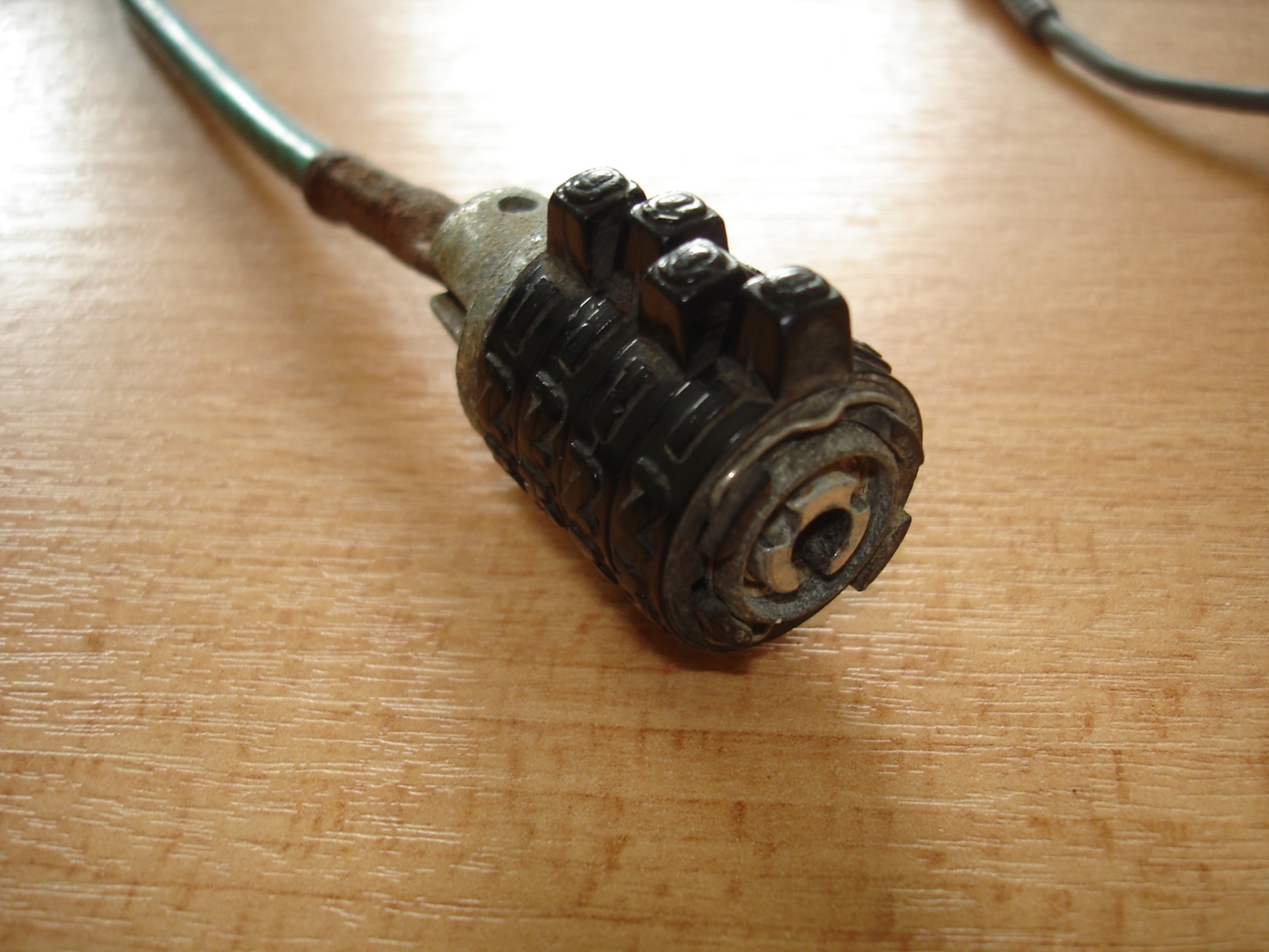 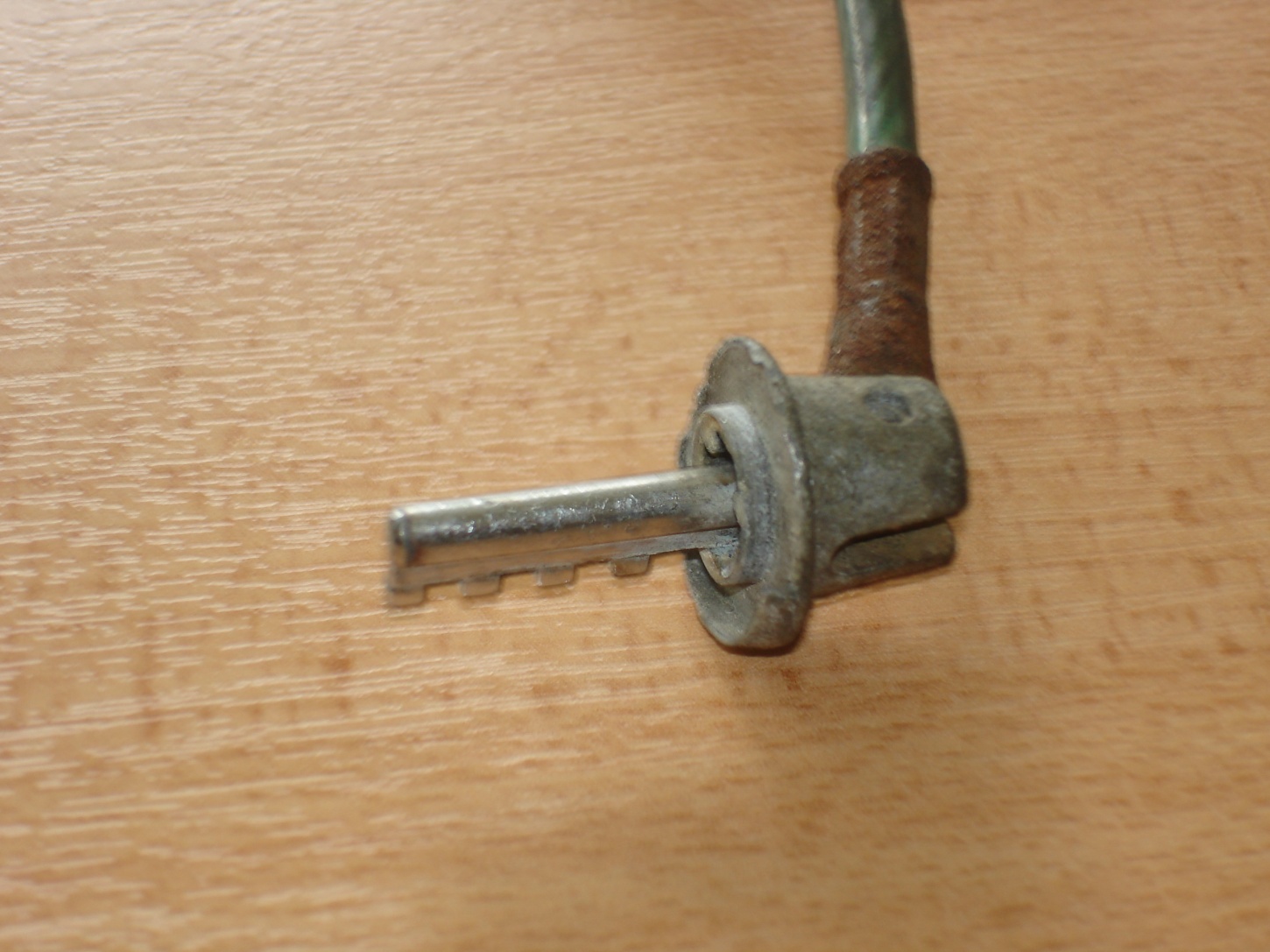 Chaque disque numéroté comprend une rainure de clavette liée au disque.
Pour rentrer l’axe dans les disques, les rainures de clavettes doivent être alignées (bonne combinaison).
Une fois le cadenas fermé, on tourne les disques qui bloquent les ergots en translation, le cadenas est verrouillé.
Serrure à combinaison d’une valise
D’après le brevet FR2455153
Le loquet 52 est bloqué par le verrou D quand la serrure n’a pas la bonne combinaison
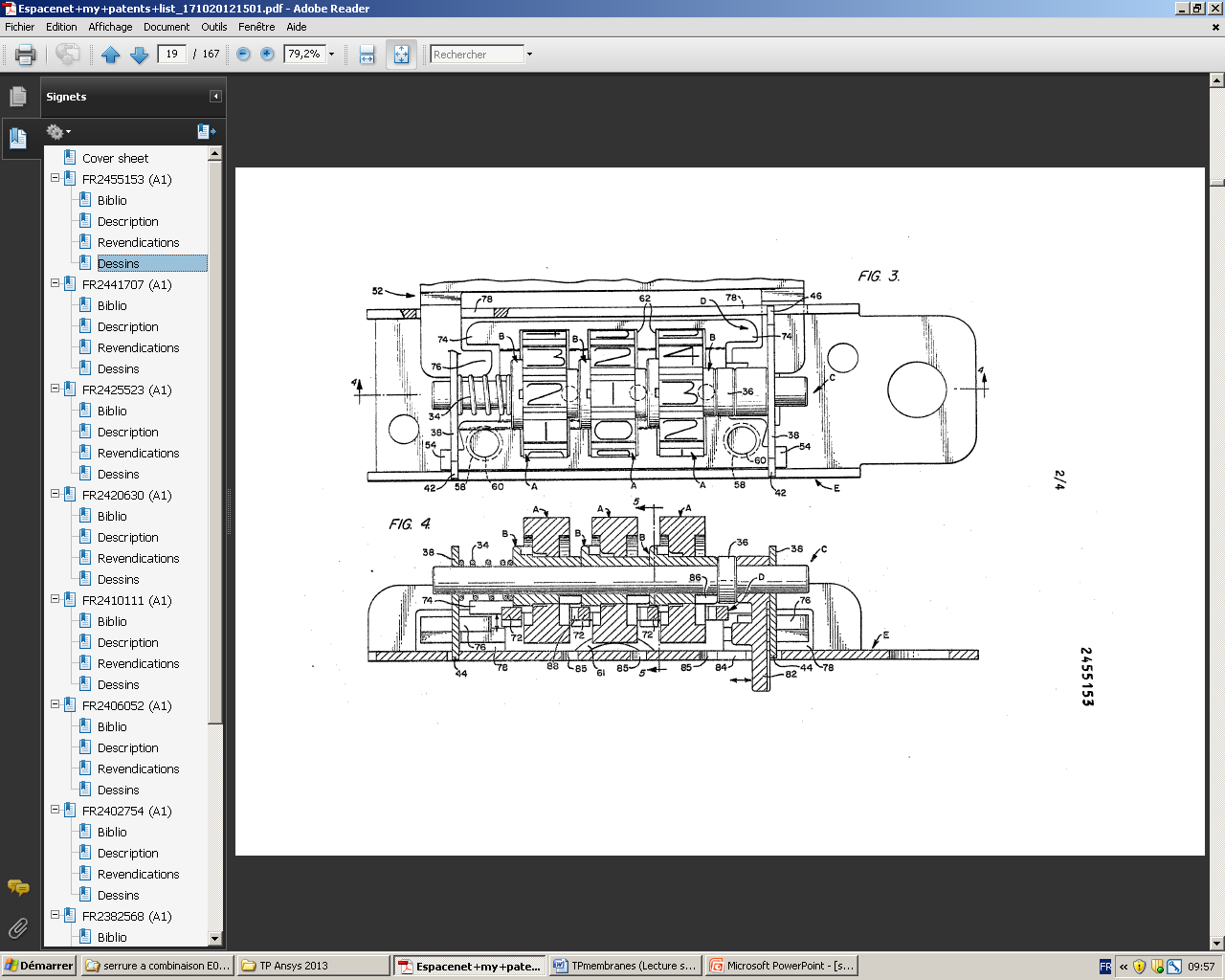 Arbre C
Galets chiffrés A
Manchons B
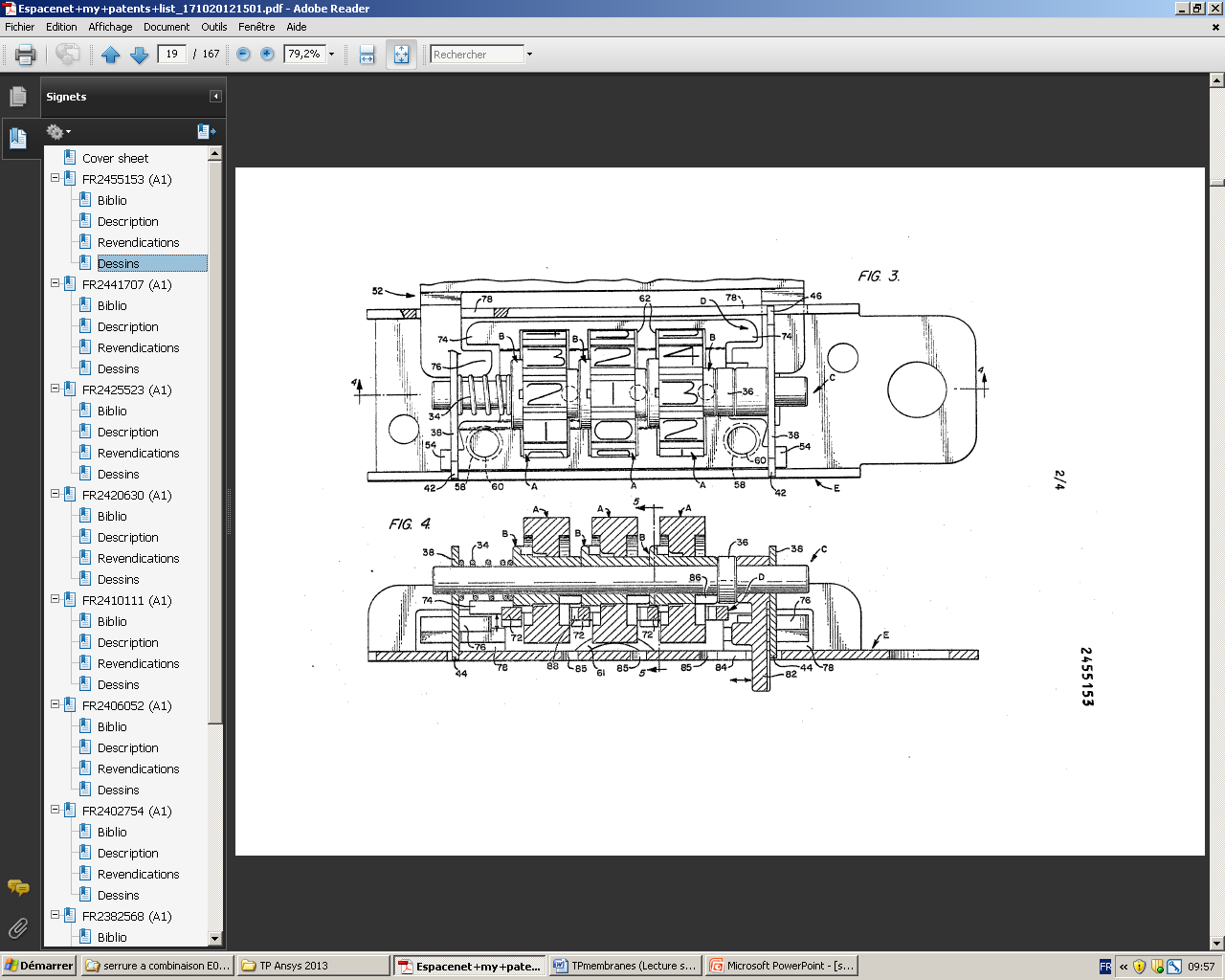 Coupe 4-4 figure 3
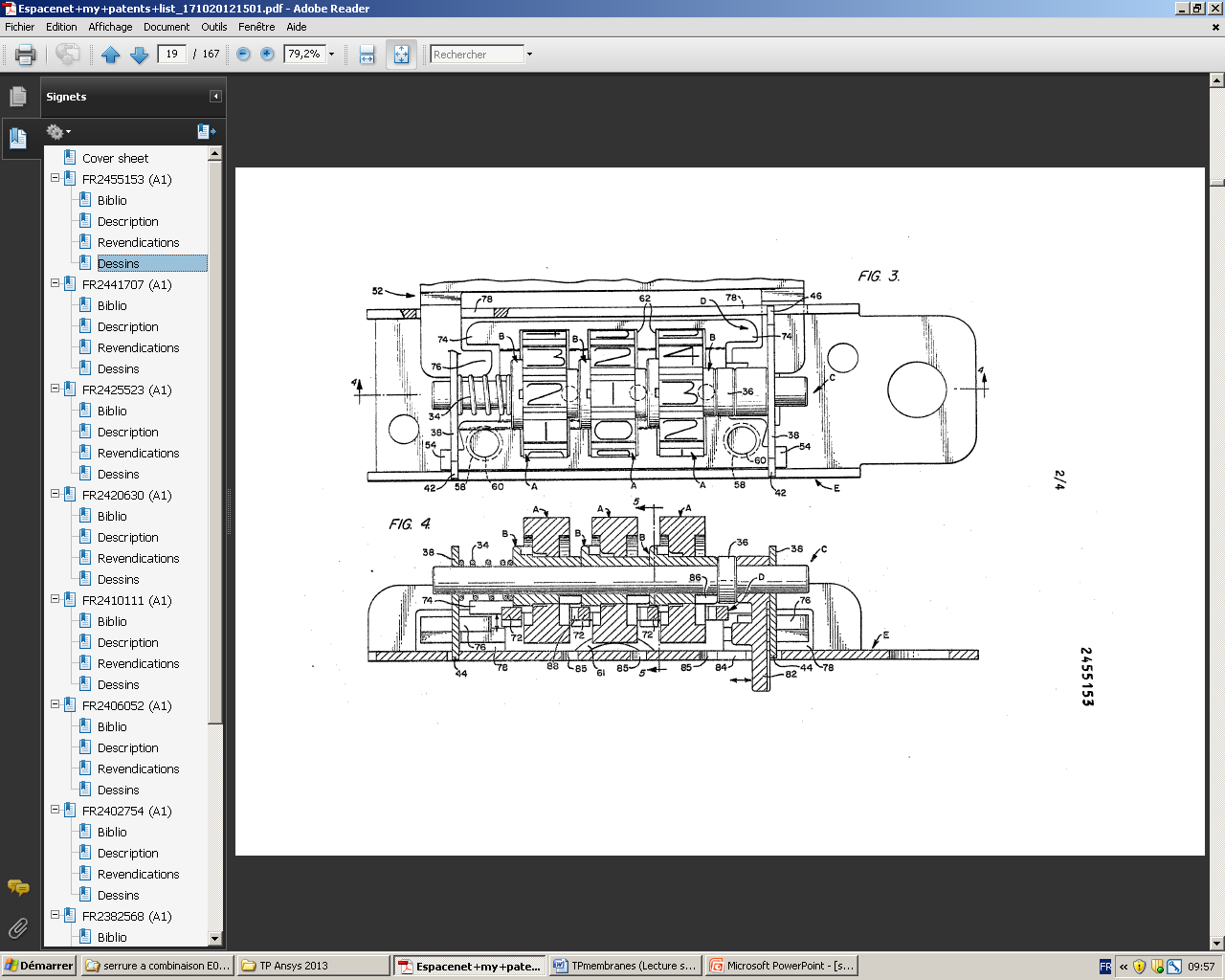 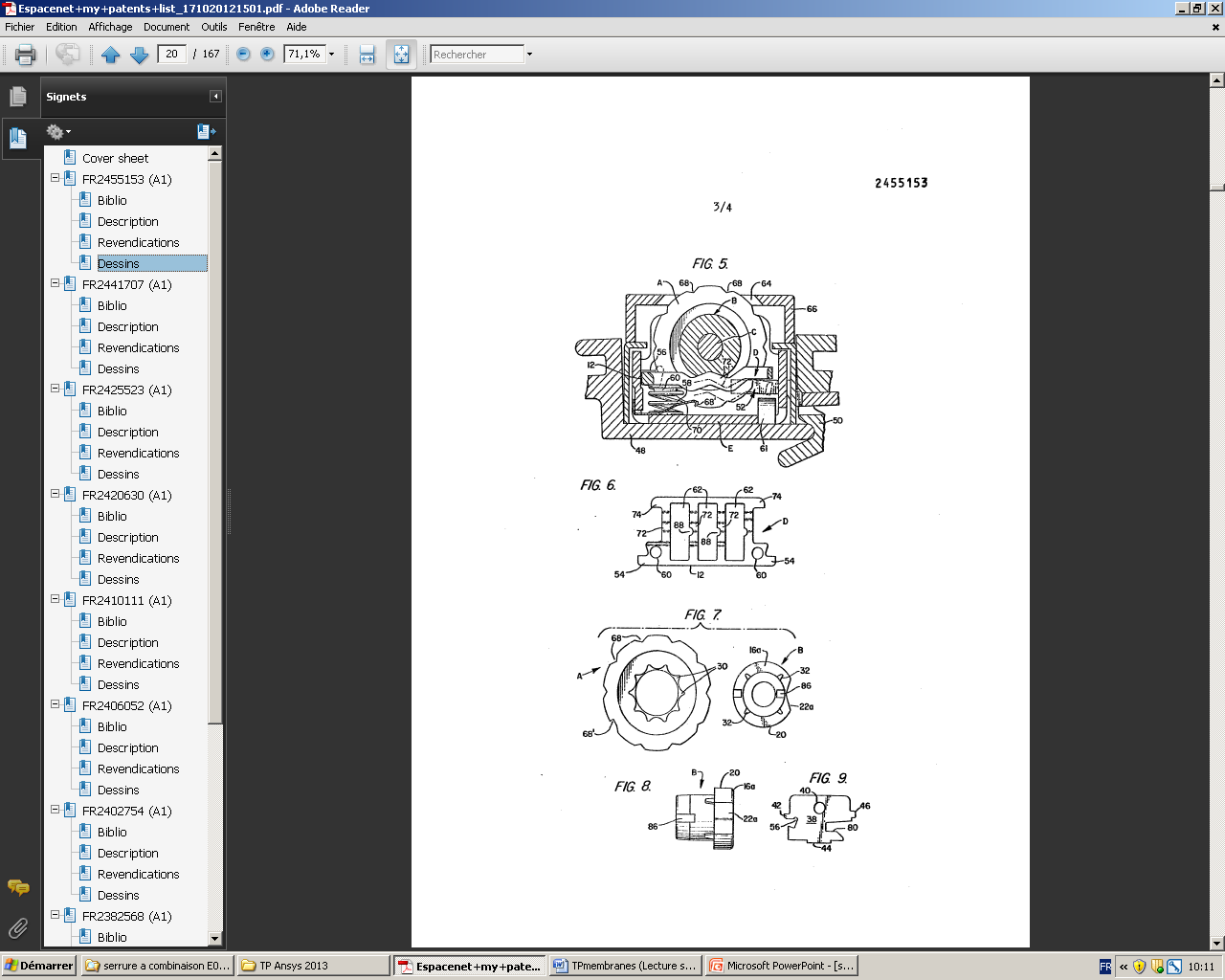 Quand on tourne un galet A, le manchon B tourne aussi (les dents 32 du manchon B correspondent avec les dentures internes 30 du galet A)
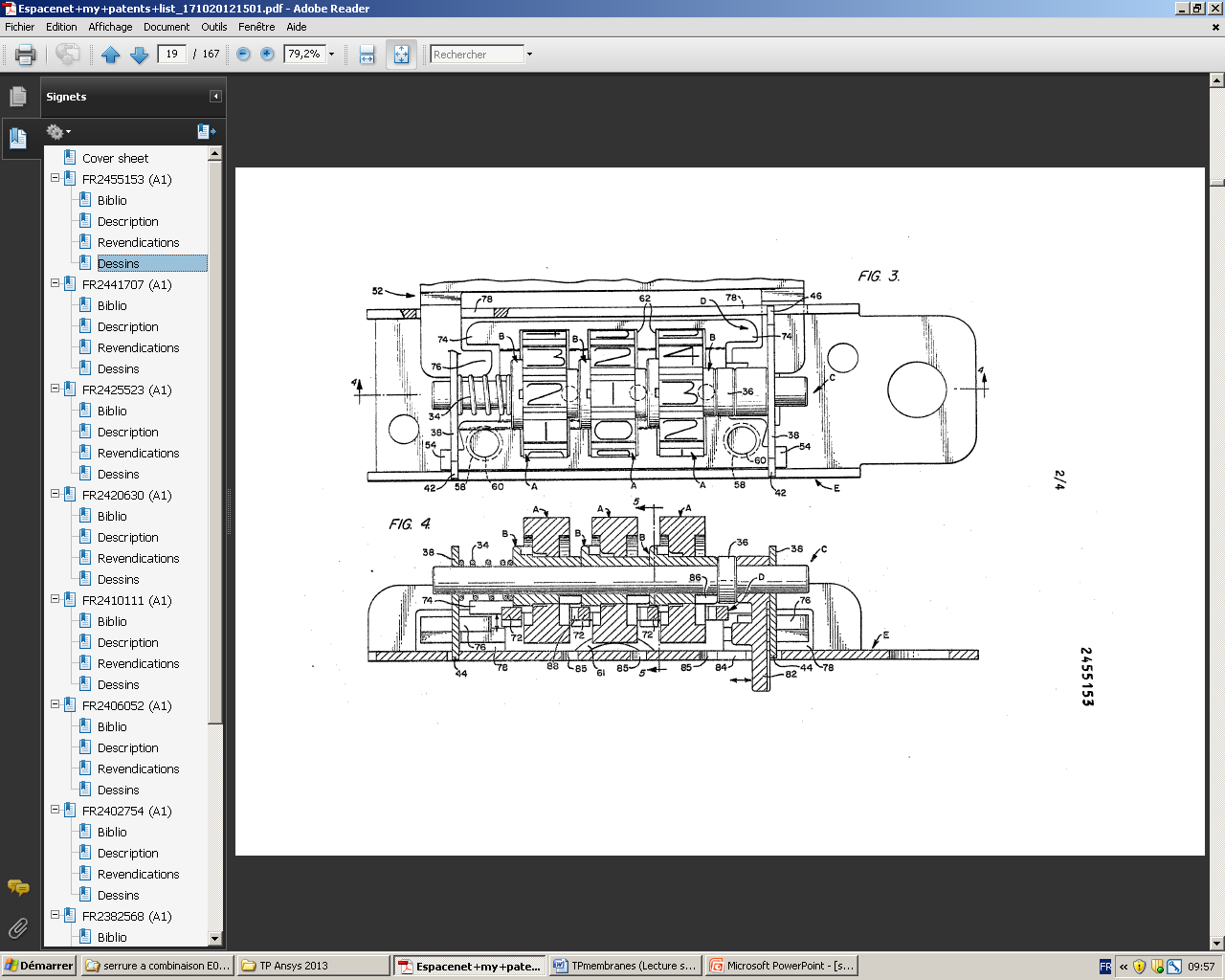 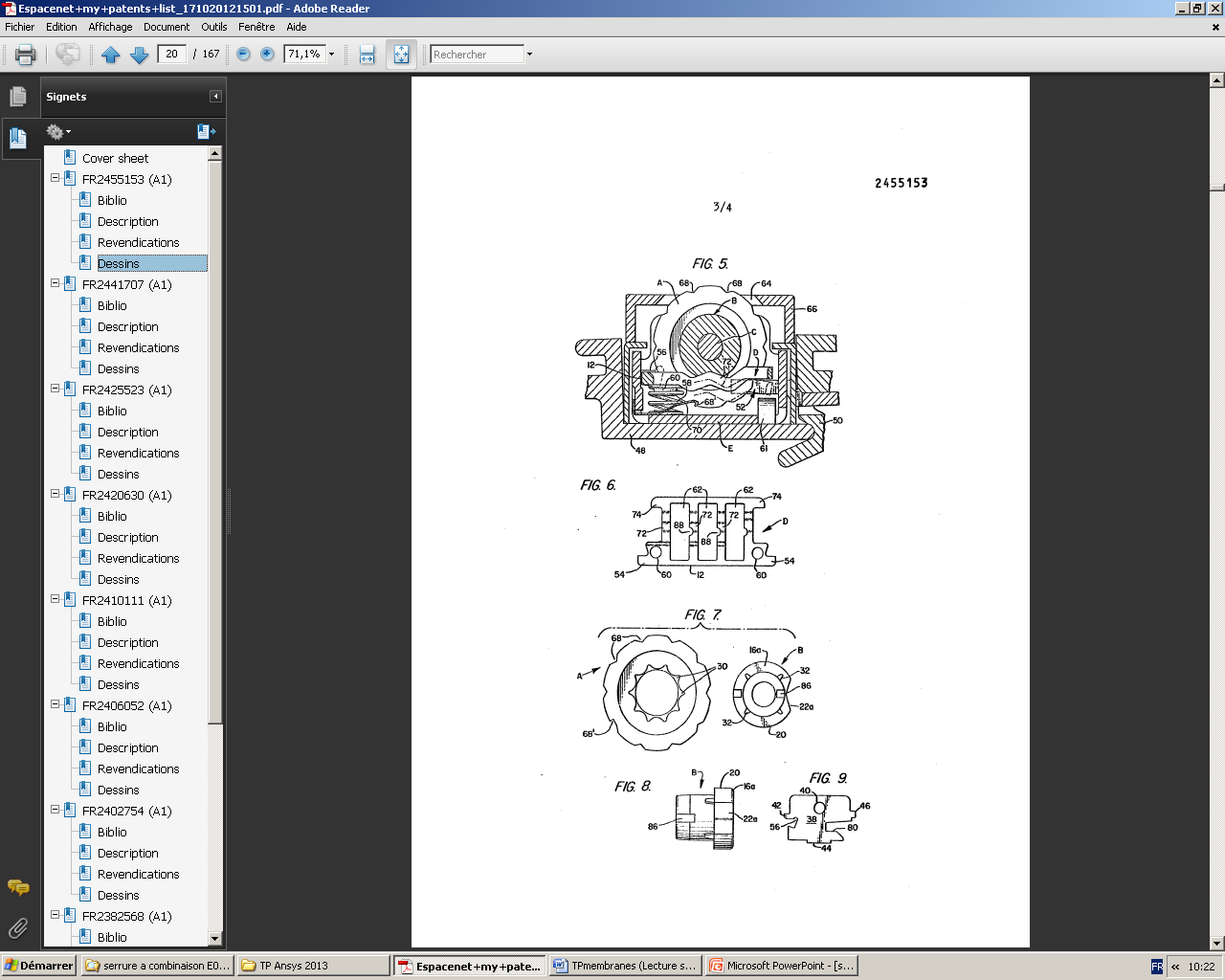 Quand le verrou D est horizontal, tous les galets A sont à la bonne combinaison, le loquet 52 et ses pattes 76 peuvent être retirés.
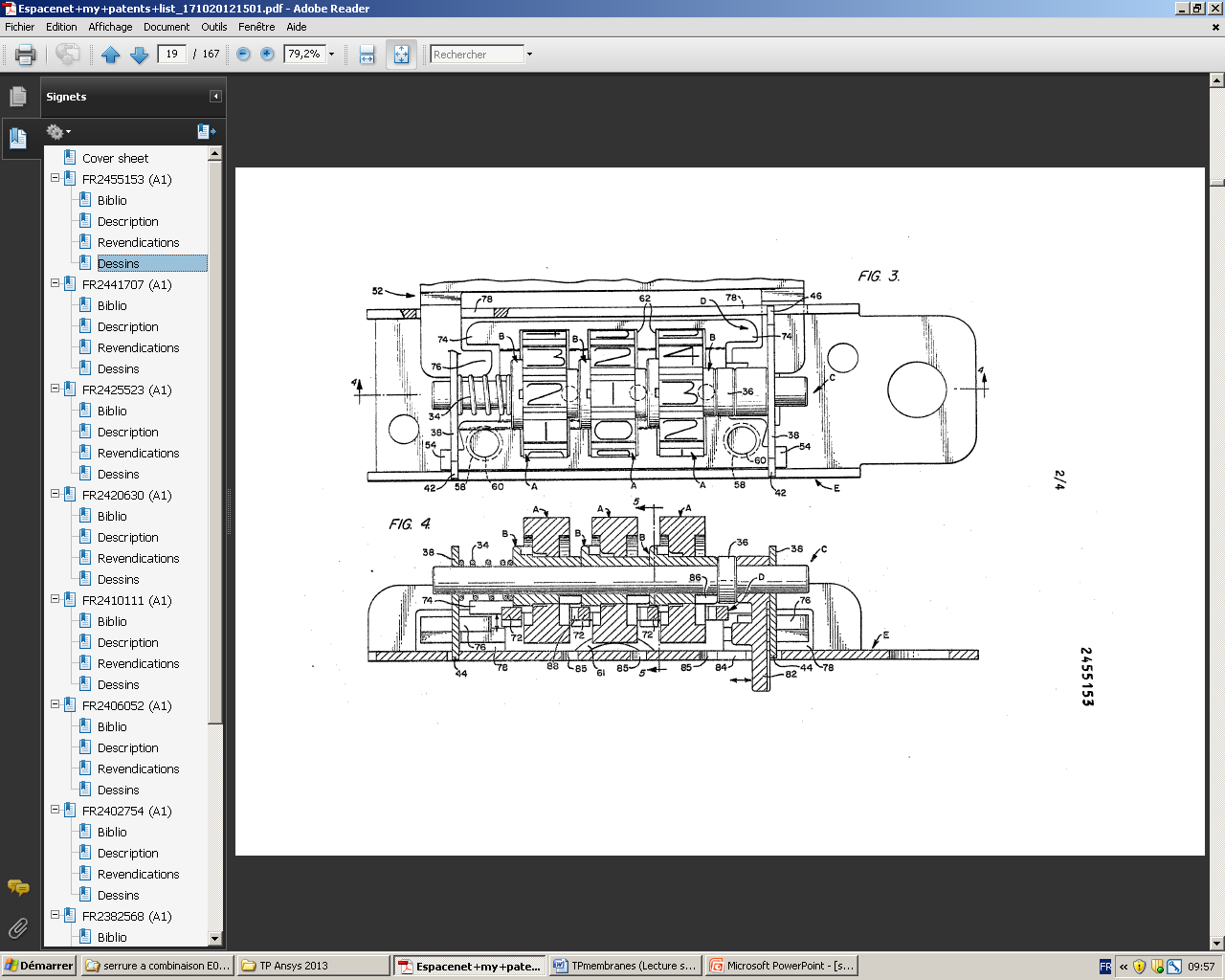 Coupe 5-5 figure 4
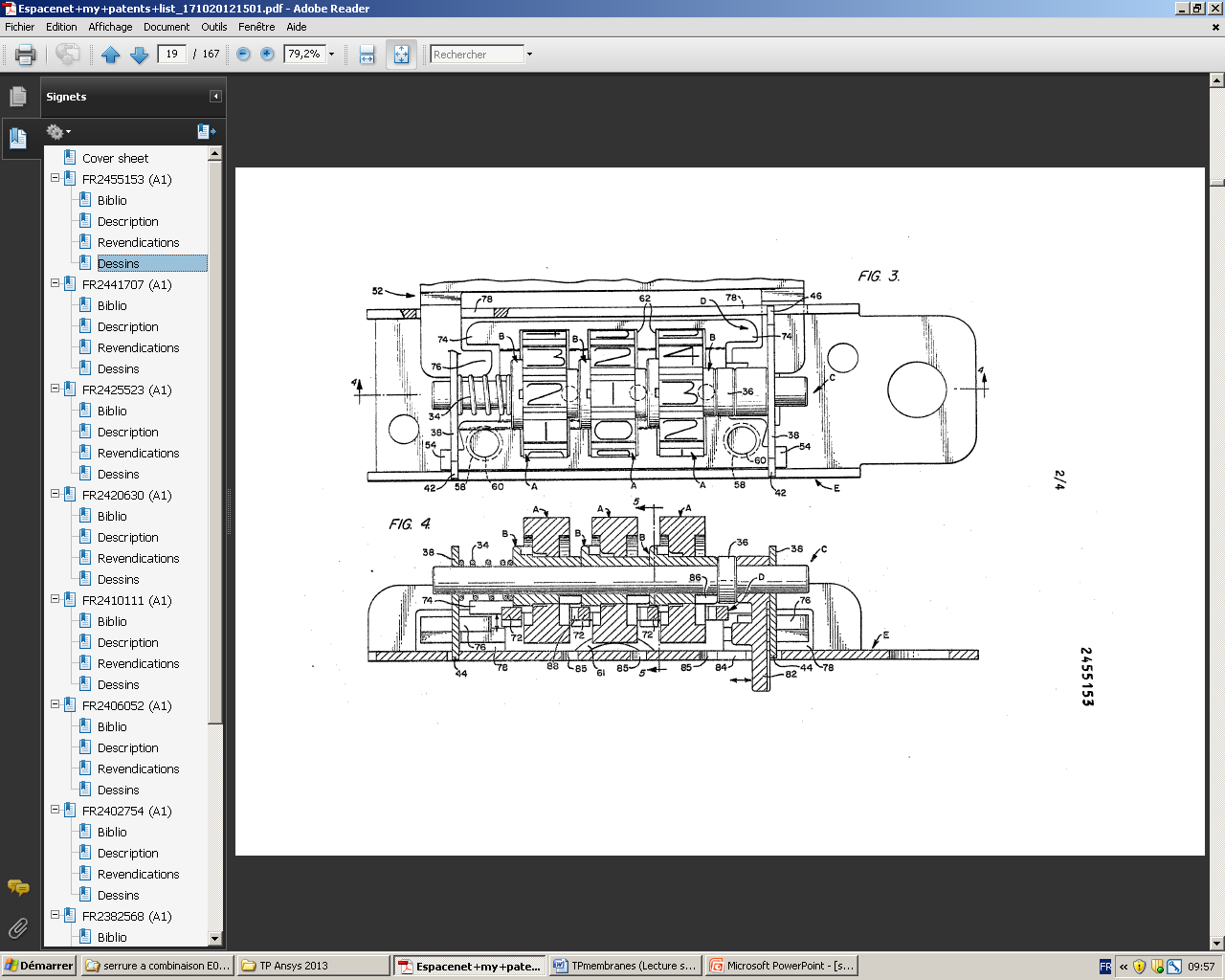 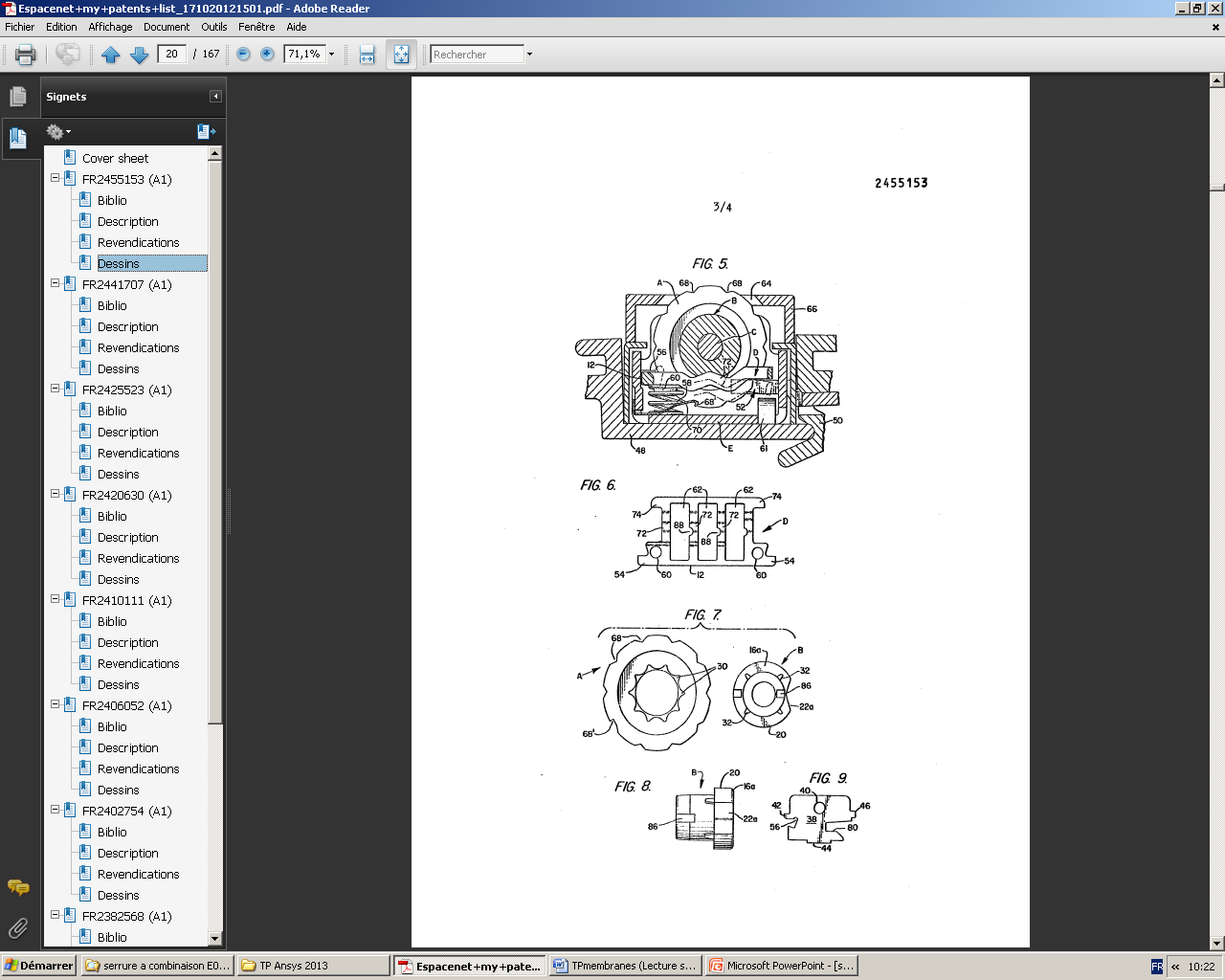 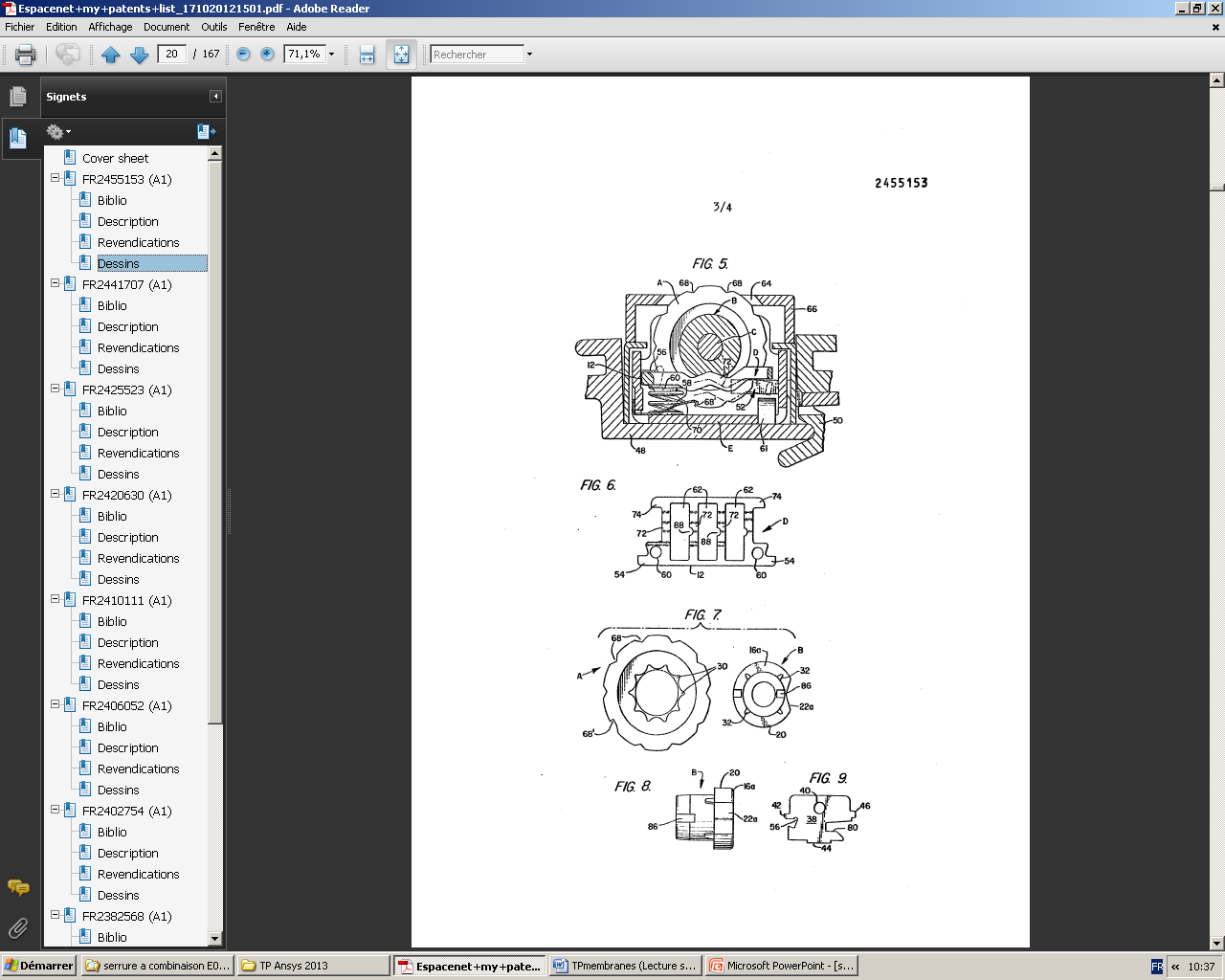 Le verrou D tourne autour de l’axe formé par les pattes 54
Deux ressorts poussent le verrou vers le haut
Galets A à la bonne combinaison => Verrou horizontal
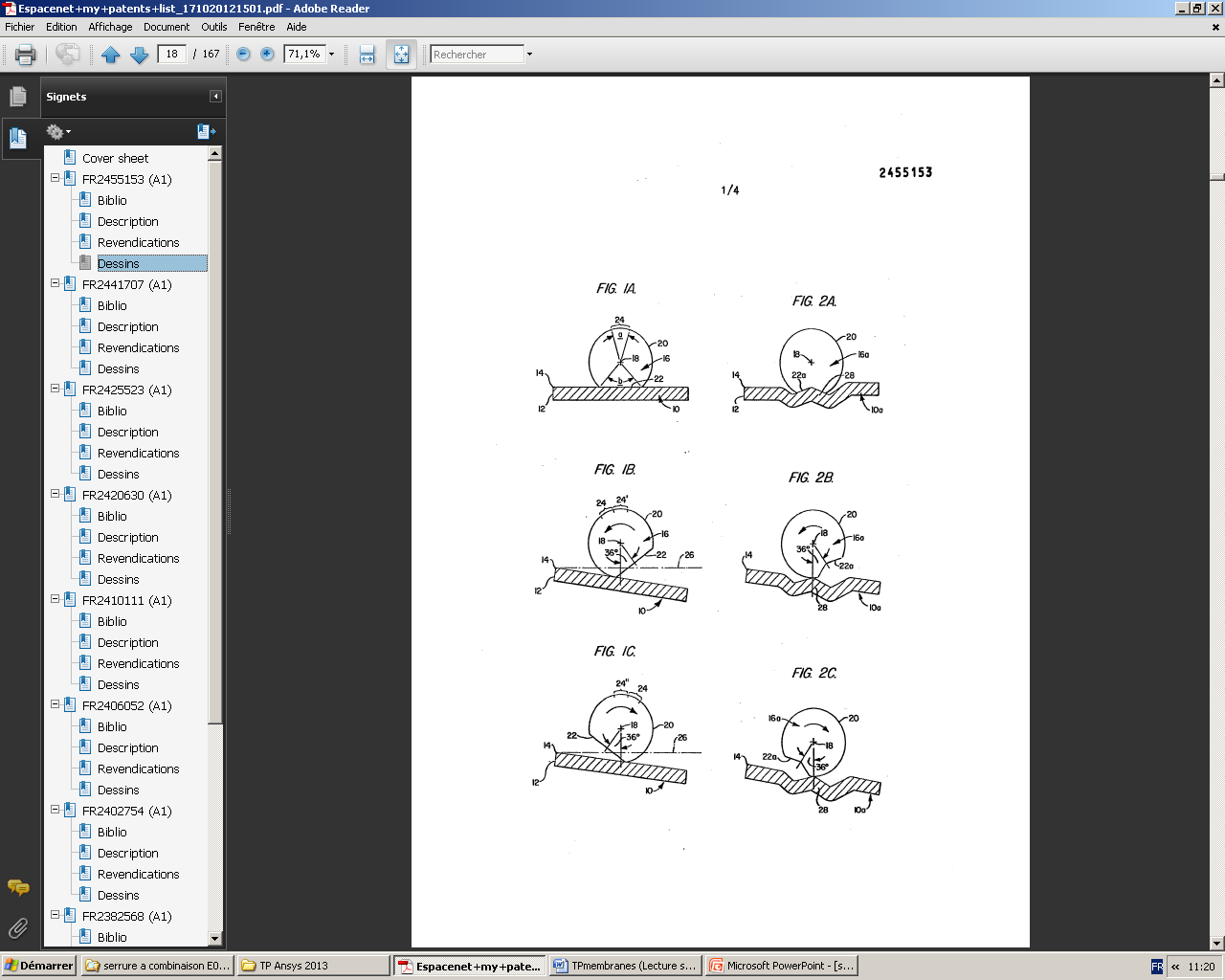 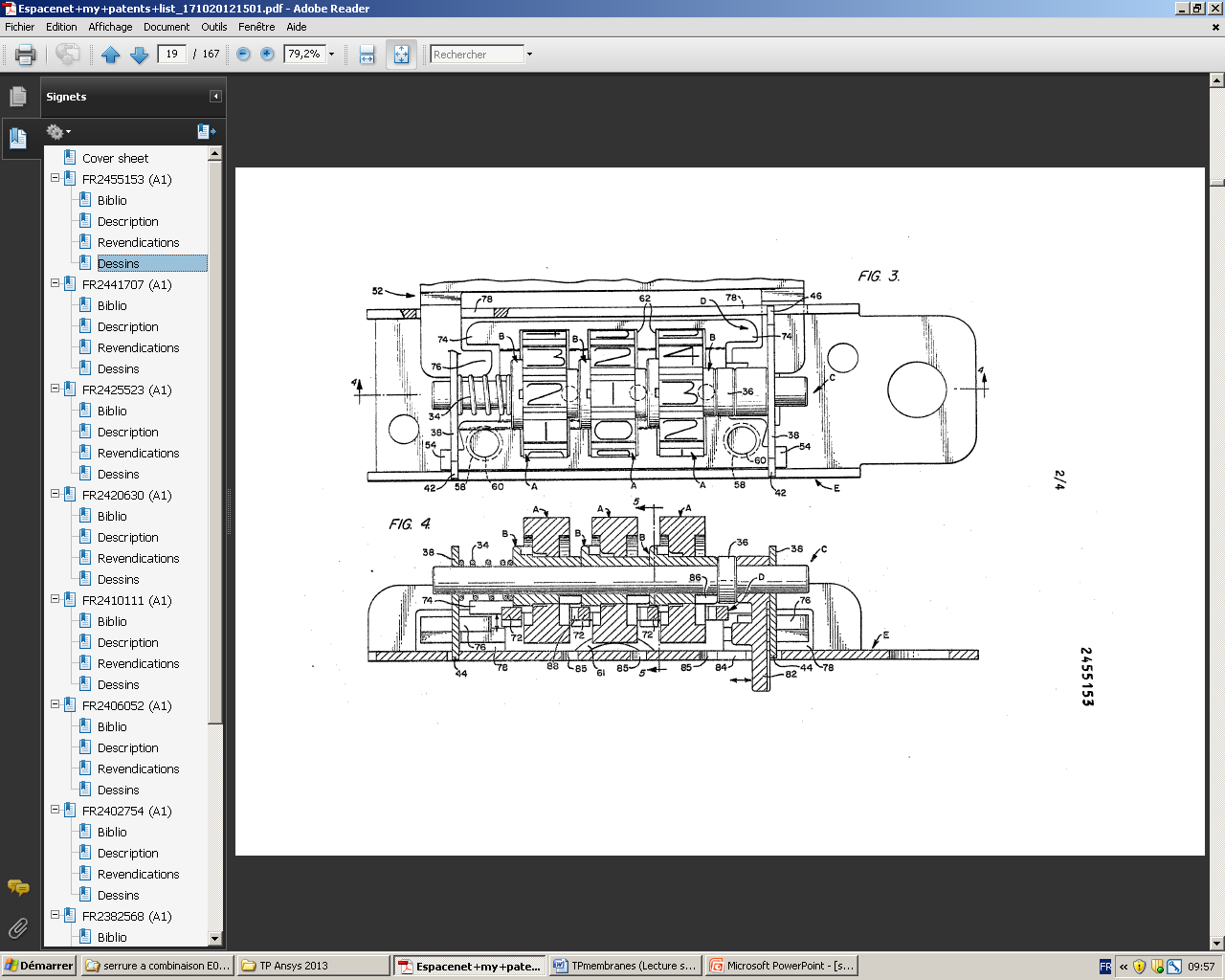 Manchon
Si un galet n’est  pas à la bonne combinaison, le verrou s’incline
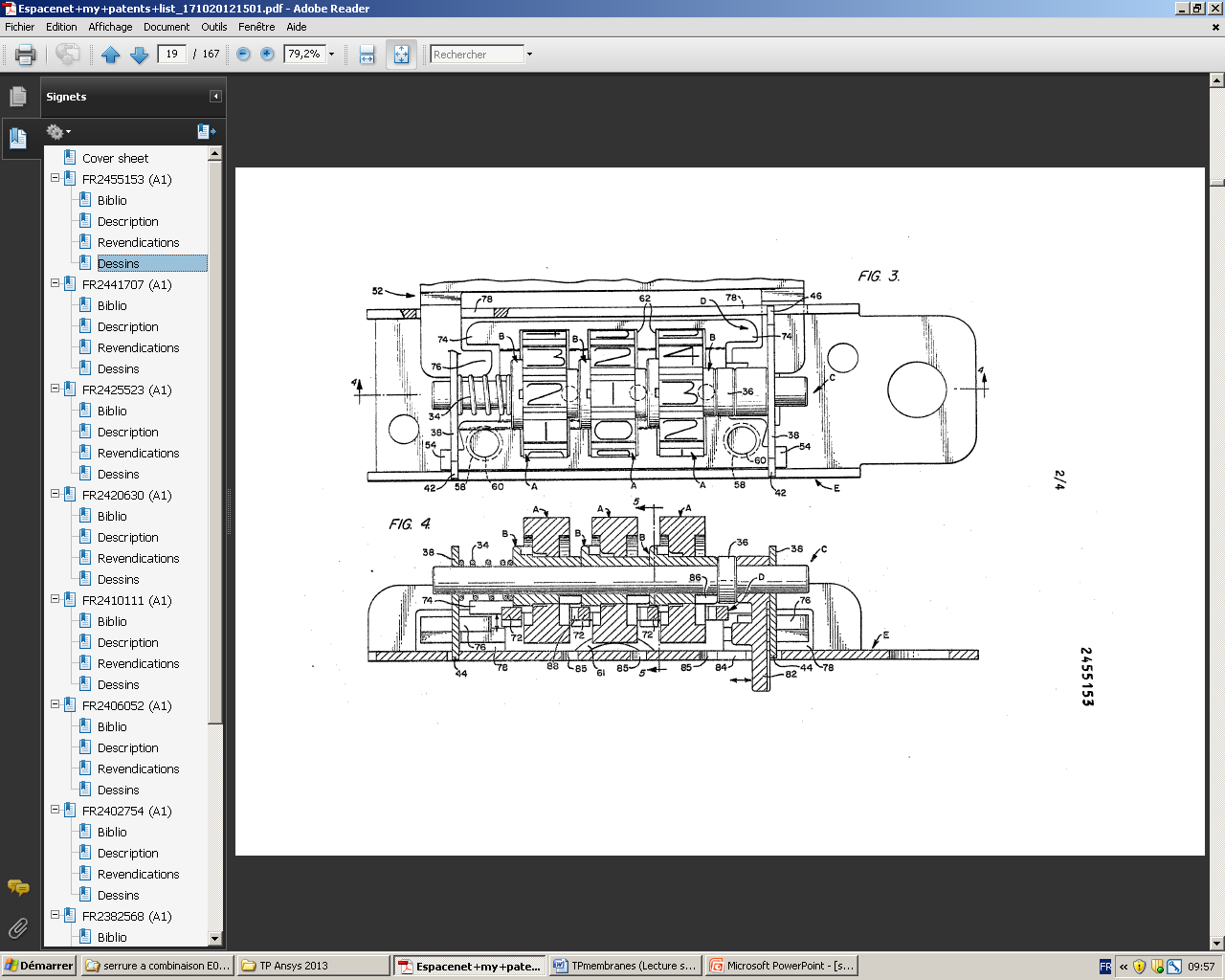 Pour changer la combinaison, on pousse le levier 82 vers la gauche, le ressort 34 se comprime  et les manchons B se désolidarisent des galets A.